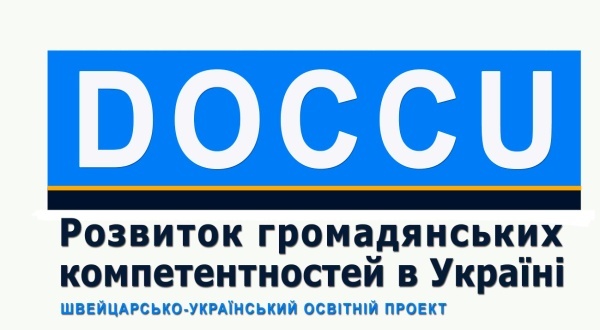 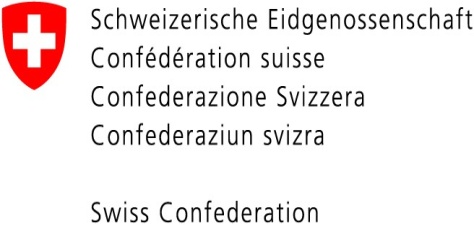 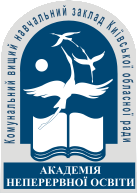 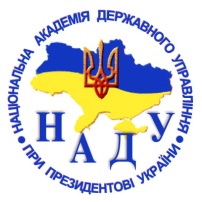 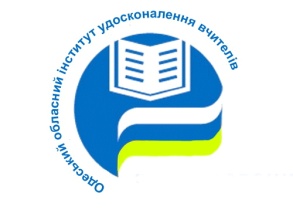 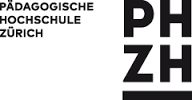 Швейцарсько-український освітній проект «Розвиток громадянських компетентностей в Україні»  (DOCCU)
Мета проекту:
підтримка сталого розвитку громадянського суспільства за допомогою поширення знань про освіту для демократичного громадянства та освіту з прав людини (ОДГ/ ОПЛ) через систему навчання державних службовців і посадових осіб місцевого самоврядування, а також через систему післядипломної освіти вчителів і керівників шкіл.
Освіта для демократичного громадянства (ОДГ)
- це набір практик і заходів, які мають на меті підготовку людей до життя в демократичному суспільстві, опанувавши які, вони активно здійснюватимуть свої права і обов'язки
Освіта для демократичного громадянства і освіта прав людини тісно взаємопов'язані
ОДГ основну увагу зосереджує  на демократичних правах, обов’язках і активній участі щодо громадських, політичних, соціальних, економічних, правових і культурних сфер життя суспільства
ОПЛ тісно пов’язана з правами людини і основними свободами у всіх аспектах життя людей
Мета ОДГ/ОПЛ
– навчити учнів визначати власну позицію і як молодим громадянам суспільства брати активну участь у громадянському і політичному житті
Завдання педагога ОДГ/ОПЛ«принципи навчання»
навчання «про» демократію і права людини;
навчання «для» демократії і прав людини;
навчання «через» демократію і права людини
Професійна етика педагога ОДГ/ОПЛ
принцип відсутності впливу;
принцип спірного обговорення;
надання можливості учням відстоювати свої інтереси.
Ключові теми з ОДГ/ОПЛ
Ідентичність
Різноманітність і плюралізм
Відповідальність
Конфлікт
Правила і закони
Уряд і політика
Рівноправність
Свобода
Медіа
Переваги демократичного врядування в школі
зміцнює дисципліну;
підвищує рівень навчання;
знижує рівень конфліктів;
робить школу конкурентоспроможнішою;
забезпечує майбутнє існування стійких демократій
Варіанти освіти для демократичного громадянства
як окремий  предмет (Австрія, Італія, Норвегія, Словаччина);
як інтеграція тем громадянської освіти в інші предмети або проведення міжпредметних занять, де громадянська освіта поєднується зі змістом інших предметів (інтегровані уроки, проекти, конференції) (Англія, Болгарія, Франція, Греція, Люксембург, Польща, Швеція).
10
Інформація щодо кваліфікації вчителів, що викладають ОДГ
11
12
13
Компетентності ОДГ/ОПЛ
Визначати власну позицію.
Брати активну участь у громадянському і політичному житті.
Знати, розуміти цінувати та використовувати свої права.
Толерантність.
Відповідальність.
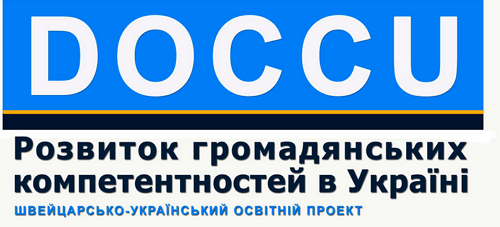 Навчання тренерів
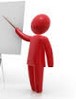 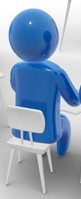 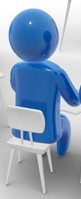 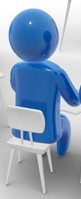 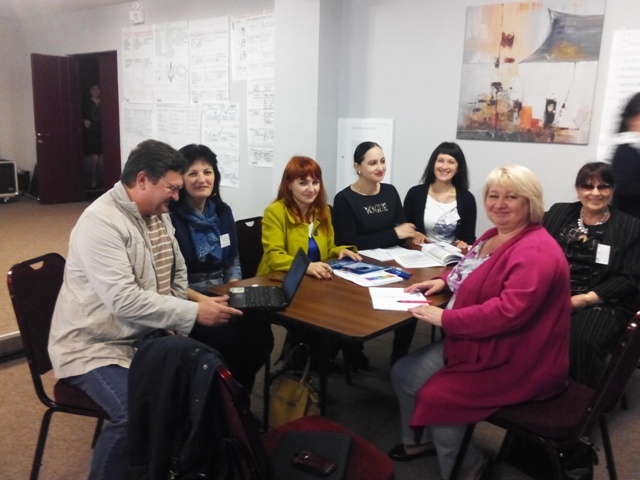 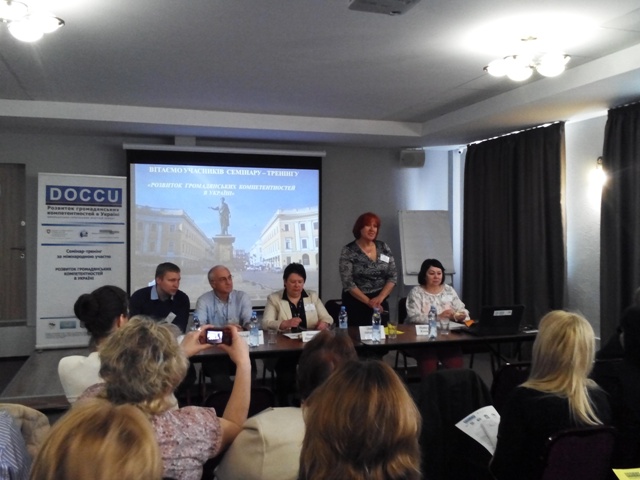 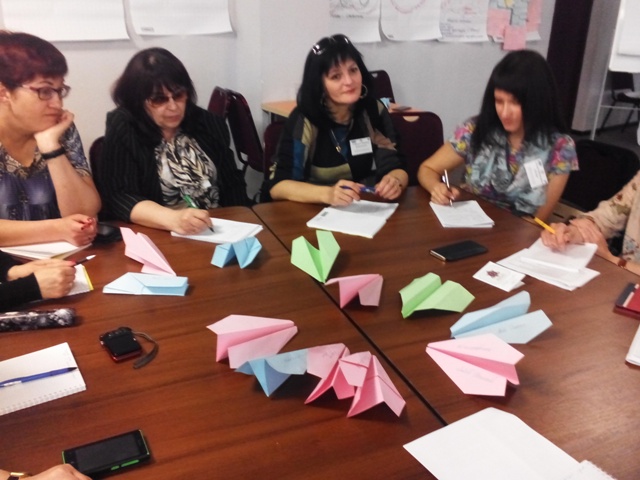 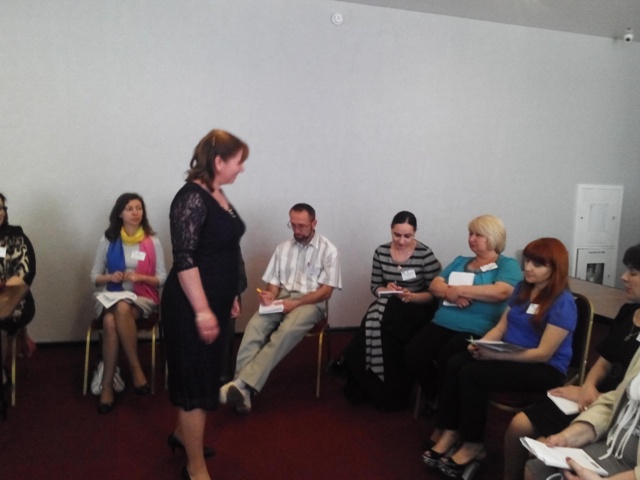 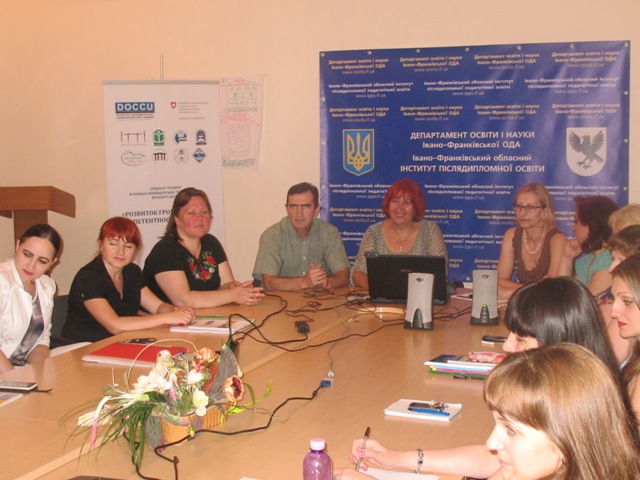 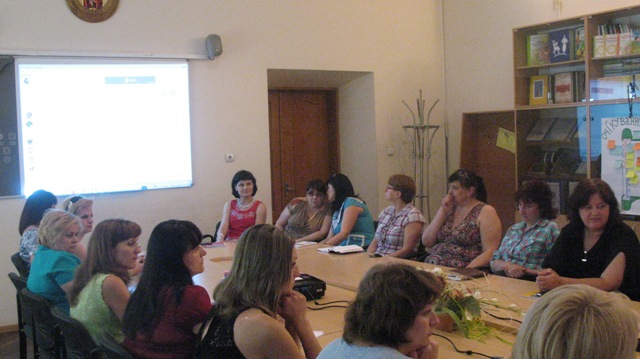 Ресурси проекту
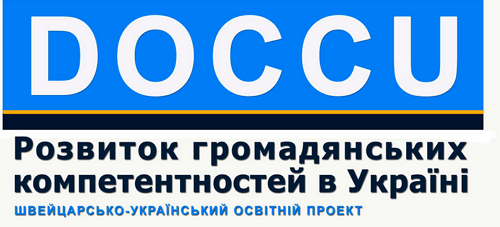 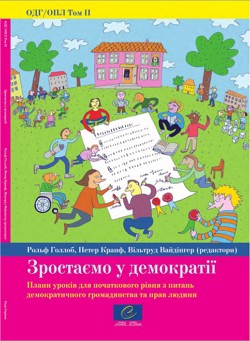 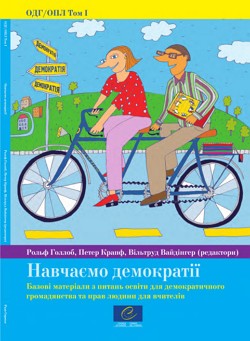 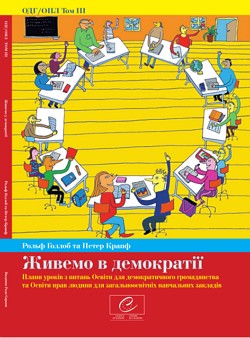 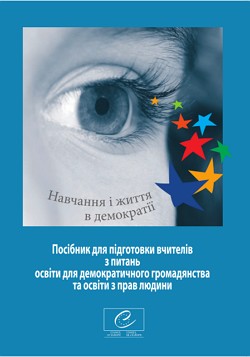 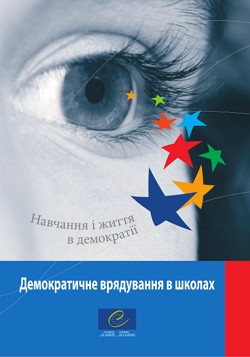 Web-cайт проекту
www.doccu.in.ua
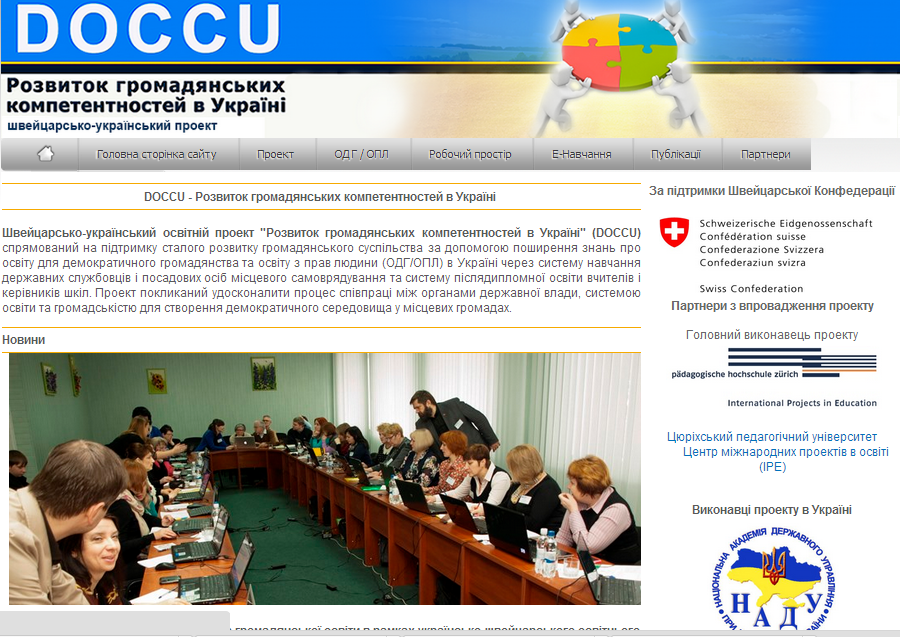 Немає іншого способу навчити молоде покоління демократії, як забезпечити йому щоденний досвід демократії у кожному аспекті і на кожному рівні шкільного життя